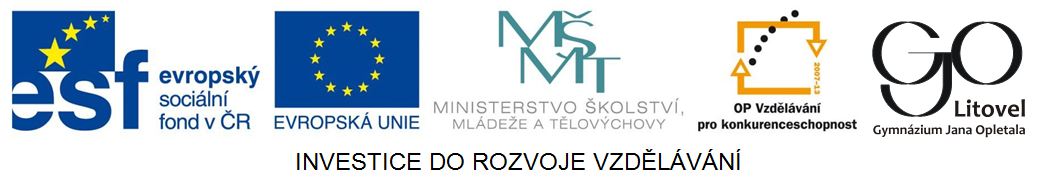 Litosféra
Hu2_10
Litosféra
pevný obal Země
tvořena zemskou kůrou a svrchními vrstvami zemského pláště
tloušťka obvykle 50 – 150 km
skládá se z tzv. litosférických desek
Litosférické desky
mohutné desky zemské kůry
„plavou“ na plastické vrstvě zemského pláště (astenosféra)
dva typy okrajů
pevninský
menší hustota
oceánský
větší hustota
Pohyby litosférických desek
transformní 
desky udržují stejnou vzájemnou vzdálenost
pohyb pouze do stran
třením vzniká obrovské množství energie
vznik zemětřesení
např. zlom San Andreas v Kalifornii
Pohyby litosférických desek
divergence
desky se od sebe oddalují 
ve vznikající mezeře se tvoří nová oceánská kůra
např. Středoatlantský hřbet
Pohyby litosférických desek
subdukce 
oceánská deska se zasouvá pod pevninskou
rychlost cca 1-5 cm/rok
vznik pásemných pohoří 
zemětřesení, sopečná činnost
např. Nazca pod Jihoamerickou desku
Pohyby litosférických desek
subdukce 
oceánská deska pod oceánskou
vznik hlubokomořských příkopů - zemětřesení
např. Filipínská deska proti Pacifické desce
Pohyby litosférických desek
konvergence
pevninská deska proti pevninské
vznik vysokých pohoří - zemětřesení
např. Indická proti Euroasijské desce
vznik Himalají